СРПСКИ ЈЕЗИК
2. РАЗРЕД
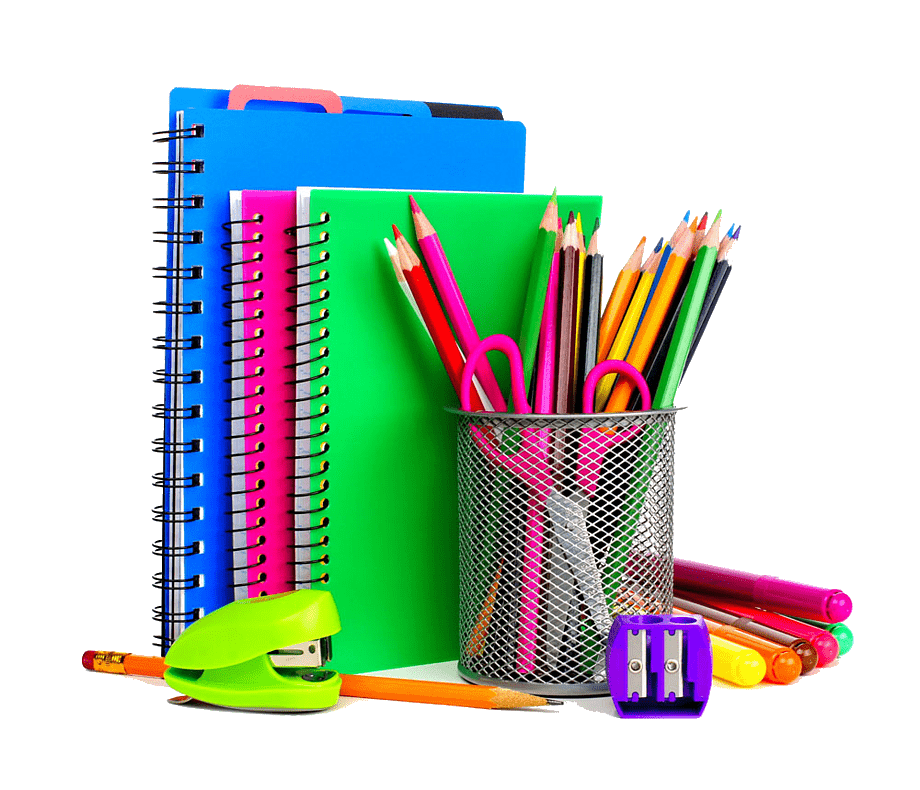 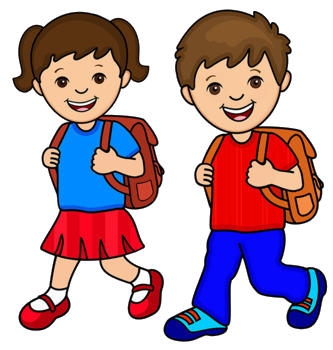 ПРВА ГРУПА ПИСАНИХ СЛОВА
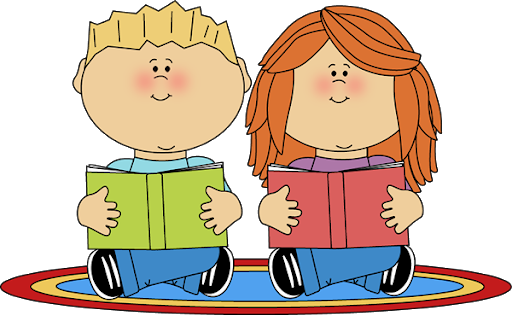 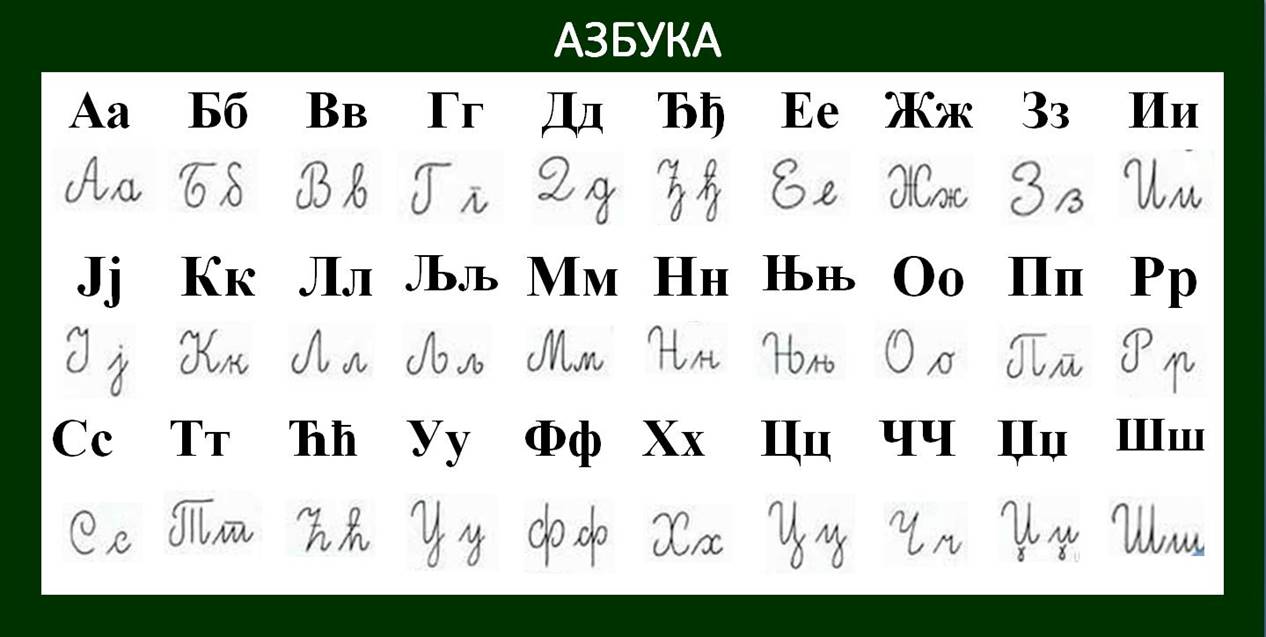 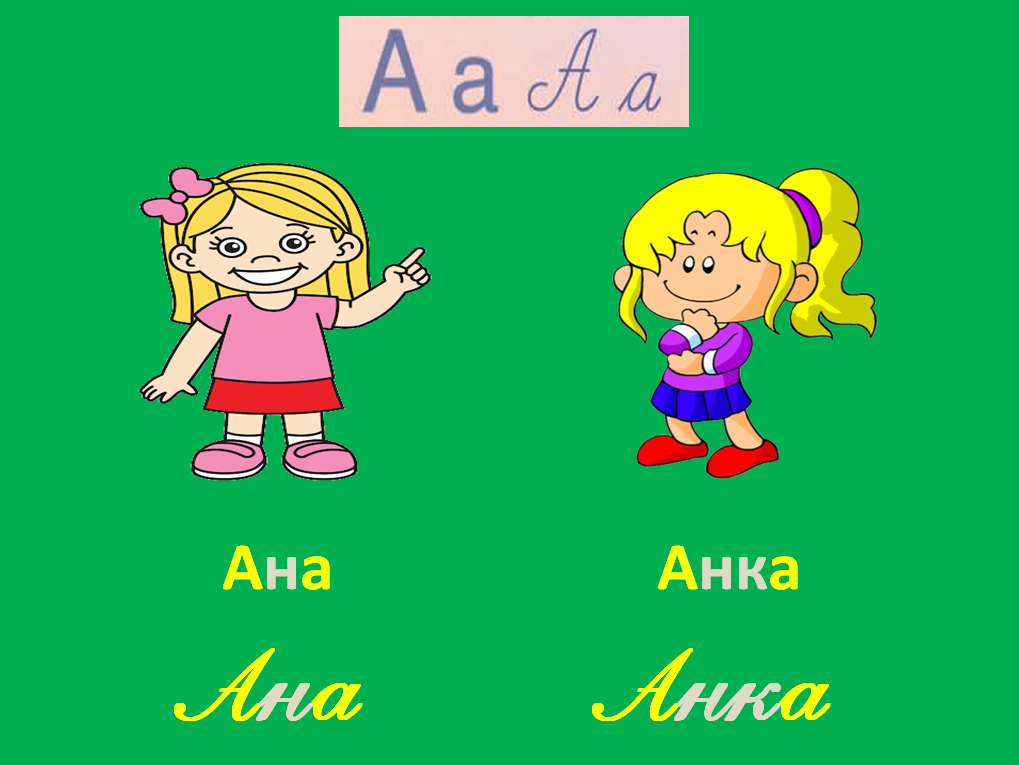 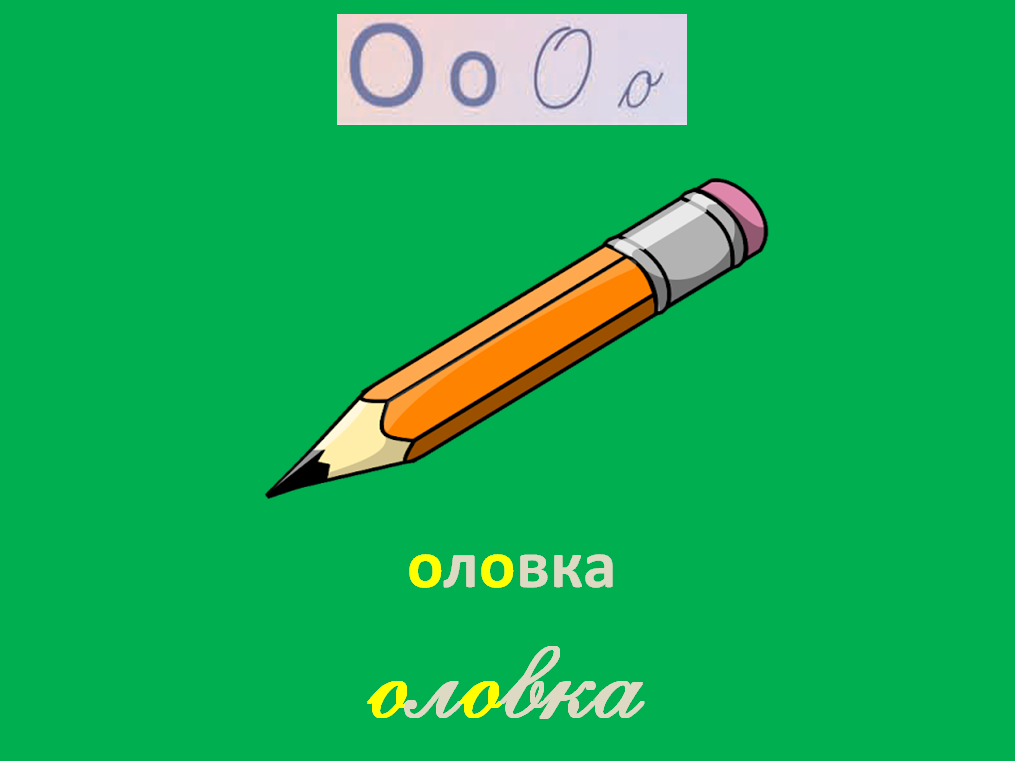 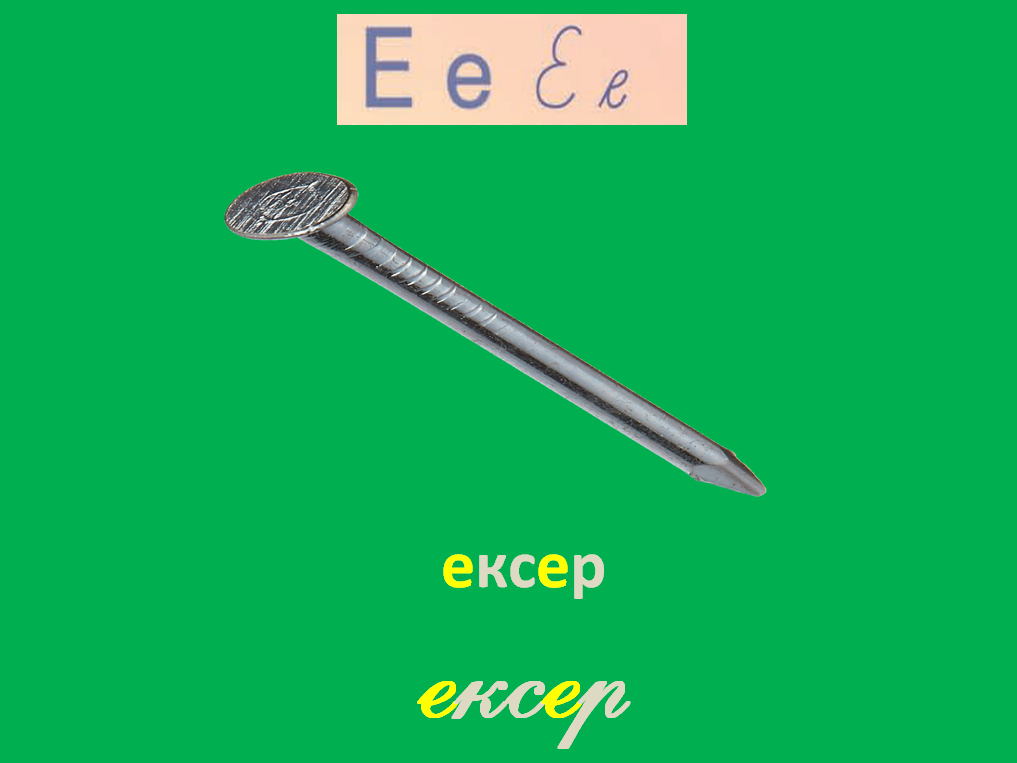 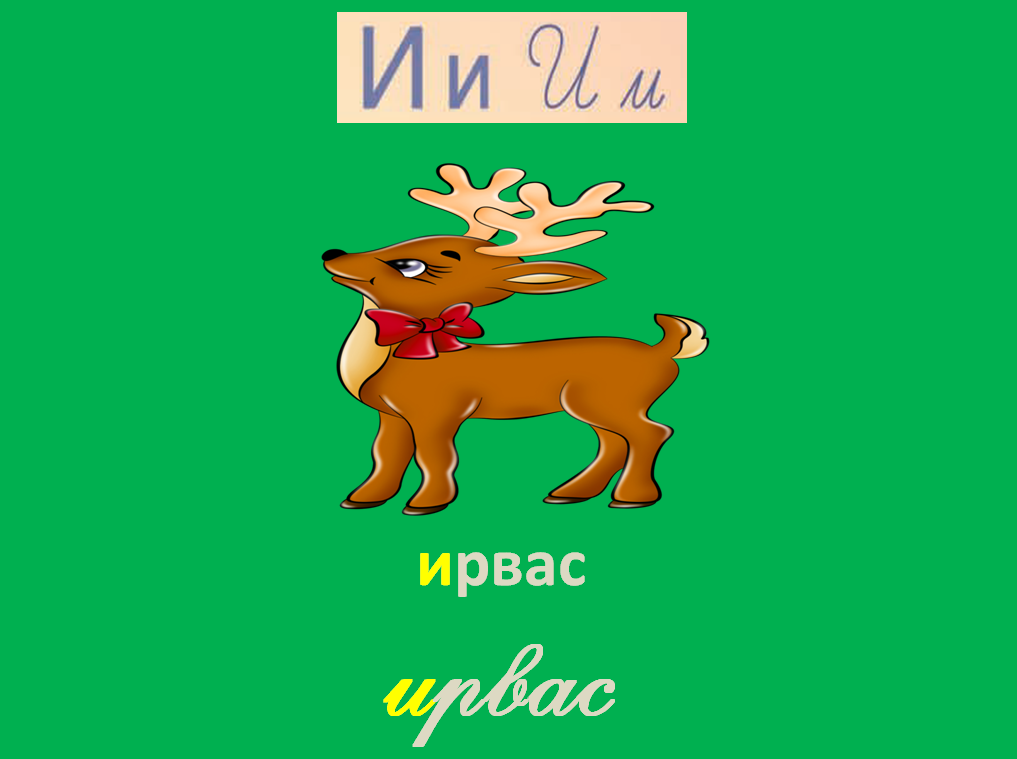 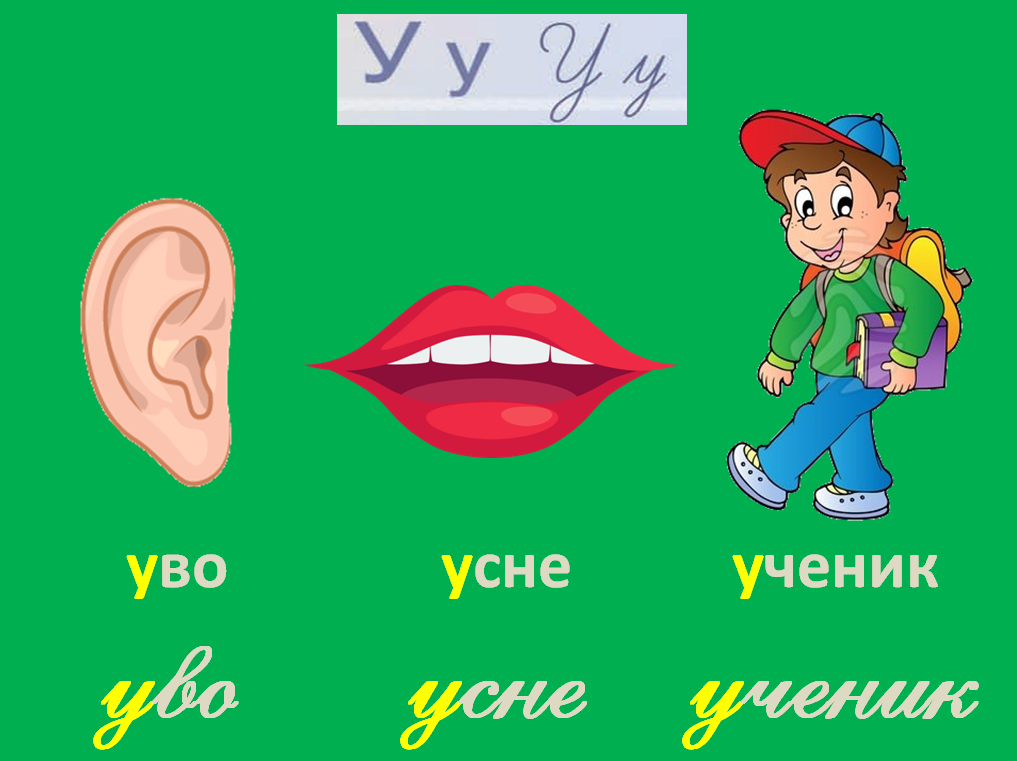 ПОНАВЉАМО
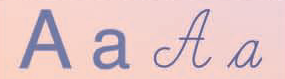 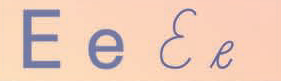 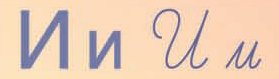 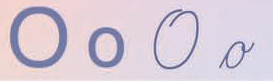 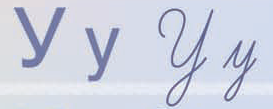 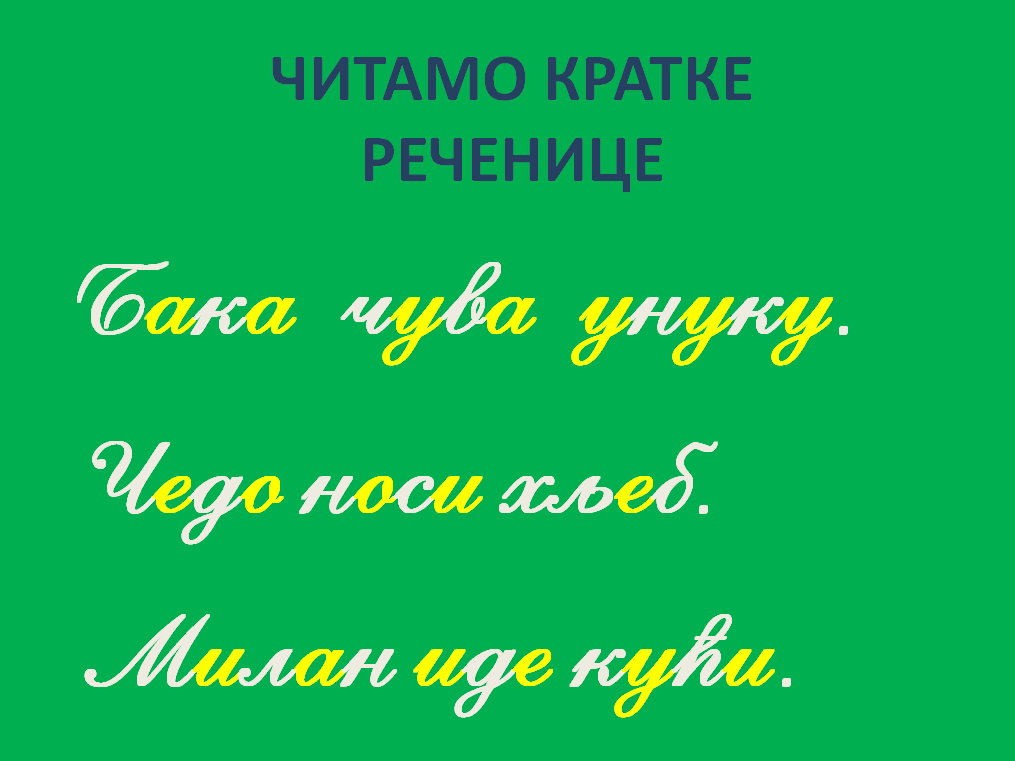 ЗАДАТАК ЗА САМОСТАЛАН РАД
У свеске за српски језик написати по један примјер 
великих и 
малих писаних 
слова које смо 
на данашњем 
часу обрадили.
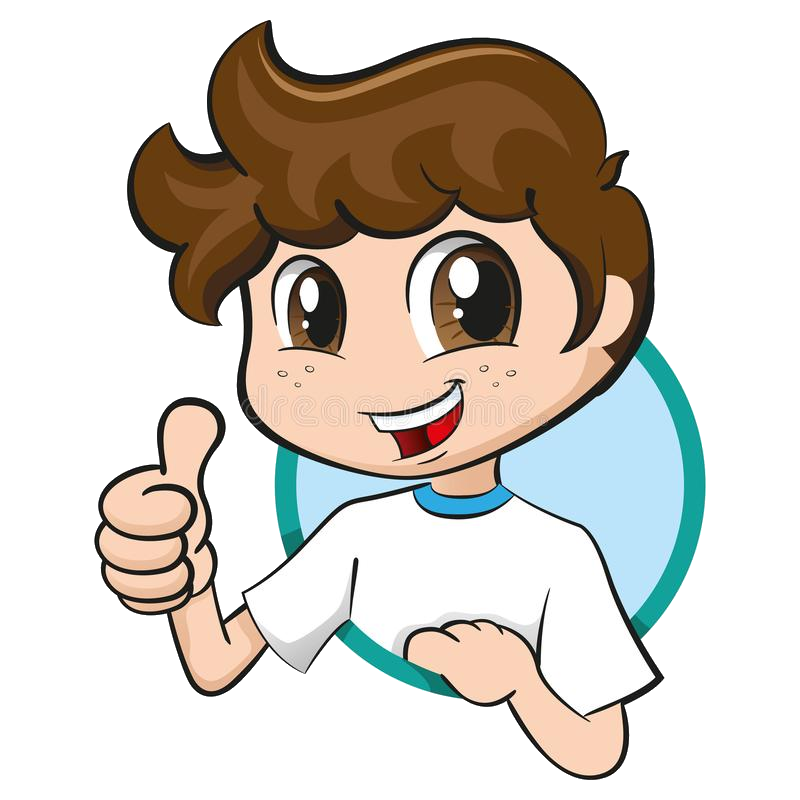